Initial thoughts on the concept of SC RF for MaRIESlava Yakovlev (FNAL)March 9, 2016
Possible issues:
Incoherent losses (wakes);
HOMs (including BBU and resonance excitation)
Main coupler
Q0 at operation gradient
Field emission
Cryo-load
LFD and microphonics
Control
2
Slava Yakovlev, FNAL,  March 09, 2016
Parameters of the MaRIE*
Energy                                               12 GeV
Operation mode                                 pulsed
Operation frequency,                         1.3 GHz
Acceleration gradient                         31.5 MeV/m 
Pulsed current                                    0.26 mA
Beam duty factor                                0.6%  
Pulse rep. rate                                    60 Hz
Pulse width                                         100  μsec 
Bunch population Qb1,2                        0.2 (XFEL), 2 (eRad), nC
Number of bunches in a pulse N1,2      30 (XFEL), 10 (eRad)
                                            
*J. W. Lewellen, et al., IPAC 2015, TUPMA026
3
Slava Yakovlev, FNAL,  March 09, 2016
Effects of HOMs (collective instabilities, cavity heating) depend on the beam current, beam spectrum (beam timing) and cavity HOM spectrum.
“Average” HOM power per cavity (incoherent losses – figure of merit): 
                            Pav = klossQbIav
For MaRIE:
 Pav = kloss[Qb12N1+Qb22N2]frep
*for r.m.s. bunch length of 45 μm
**for r.m.s. bunch length of 3.6 μm (12 fs)
Looks like there is no problem
4
Slava Yakovlev, FNAL,  March 09, 2016
HOM couplers:

Filling time is 0.9 msec;
Time constant is 0.71 msec (Qloaded = 2.9e6)
“RF load duty factor” (filling, flattop and discharge) is 5.1% 
Gradient is 31.5 MeV/m
RF load in HOM couplers is 20% of the LCLS II (16 MeV/m, CW)
Looks like no problems with HOM couplers
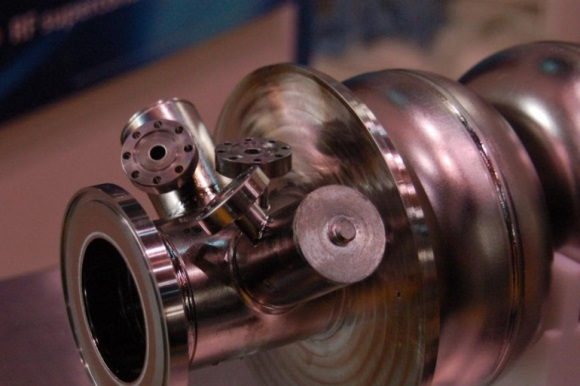 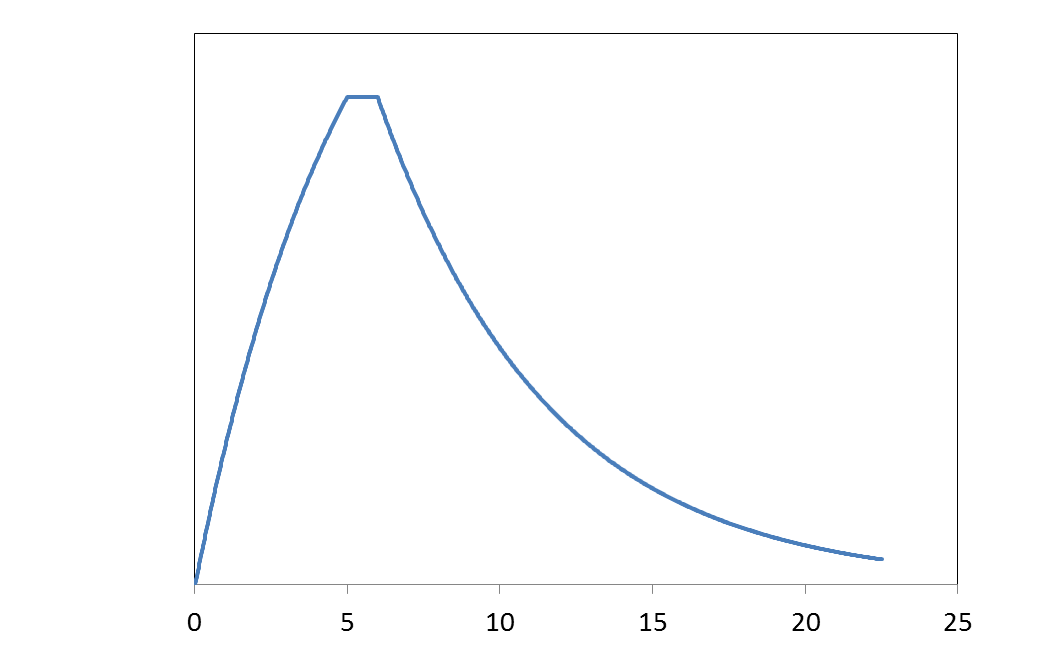 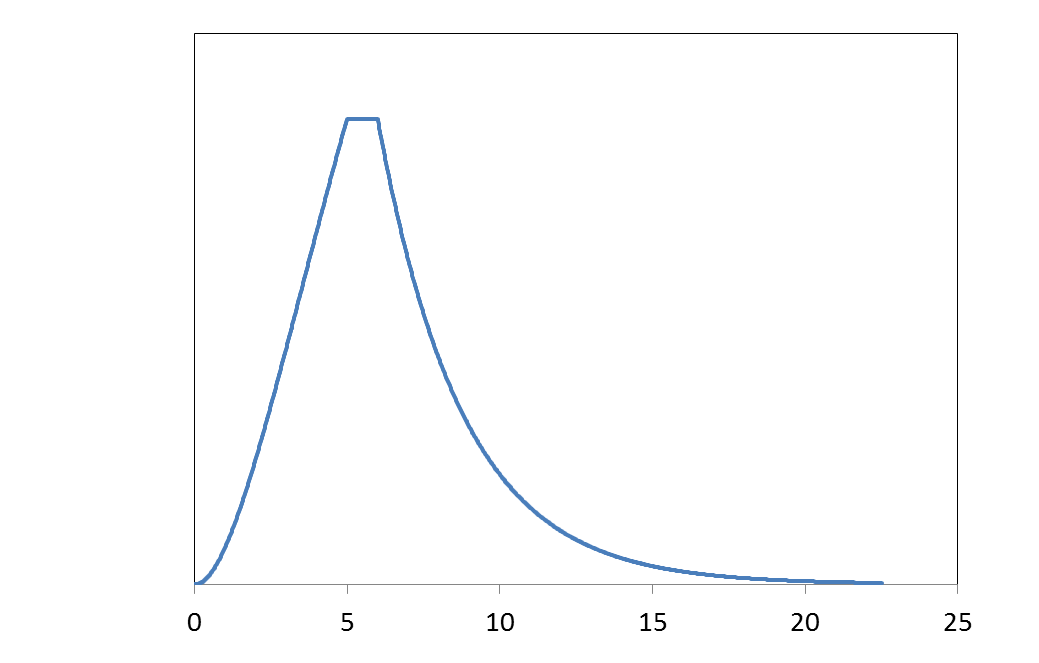 Eacc2 RF load
RF duty
5
Slava Yakovlev, FNAL,  March 09, 2016
Main coupler issues:
ILC couplers (TTF-III) = 300kW pulse, 2.5 kW average
LCLS-II input power   =  6 kW/cavity CW
.
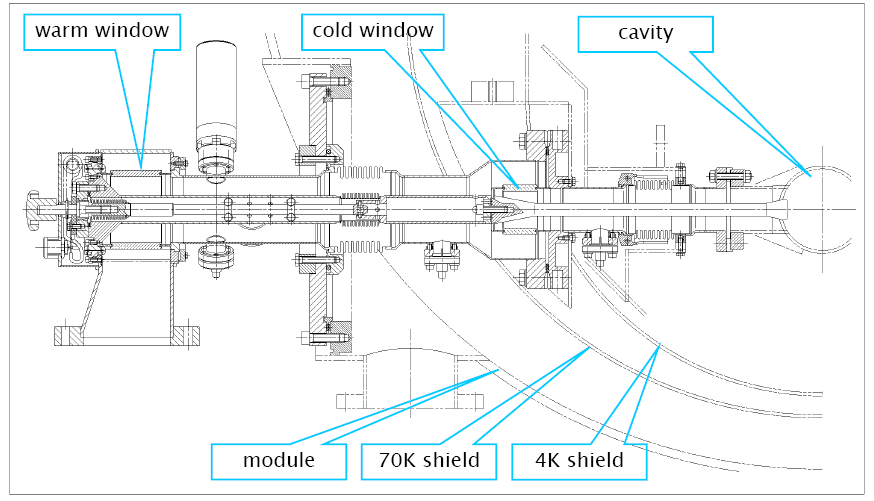 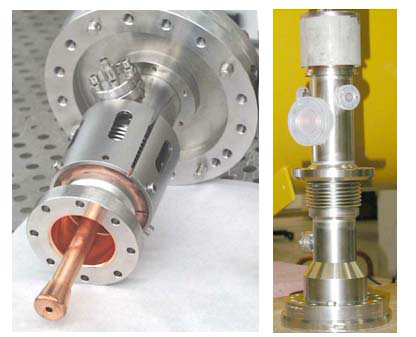 ILC coupler development was done in collaboration with SLAC
ILC coupler was  modified for use in LCLS-II
6
Slava Yakovlev, FNAL,  March 09, 2016
MaRIE :

Filling time is 0.9 msec;
Time constant is 0.71 msec (Qloaded = 2.9e6)
Beam pulse is 0.1 msec
“RF source duty factor” (filling and acceleration) is 5.7% 
Gradient is 31.5 MeV/m
The pulsed power during filling: 173 kW
The pulsed power during acceleration: 89 kW
The beam power in the pulse: 8.2 kW

Average power is 10 kW! 
Modifications are necessary.
Air cooling?
7
Slava Yakovlev, FNAL,  March 09, 2016
Expected RF load on Cryogenics system:

XFEL: Q0=0.8e10 at 31.5 MeV/m;
N-doping: needs additional R&D in order to operate at 31.5 MeV/m; 

   ILC: “RF load duty factor” is 0.8% (5 Hz reprate);
  RF load at 31.5 MeV/m and Q0=0.8e10 is 9 W/CM;
LCLS: CW operation, N-doping: 2.7e10 at 16 MeV/m
  RF load is 75 W/CM;
MaRIE: “RF load duty factor” is 5.1%;
  RF load at 31.5 MeV/m and Q0=0.8e10 is 57 W/CM; 

LCLS II – type cavity and CM look OK
High-Q0 R&D are necessary
Field emission may be an issue at 31.5 MeV/m.
8
Slava Yakovlev, FNAL,  March 09, 2016
Lorentz Force Detune (LFD) and microphonics:

High Gradient: LFD factor ~1 Hz/(MeV/m)2; LFD = 1 kHz;
Bandwidth: 450 Hz.
LFD/BDW ≈ 2; 
For XFEL LFD/BDW ≈ 2;
But: beam pulse is short, 0.1 msec → Resonance Control and LLRF settling time may be an issue to provide required amplitude and phase stability. 
High repetition rate: piezo life time.
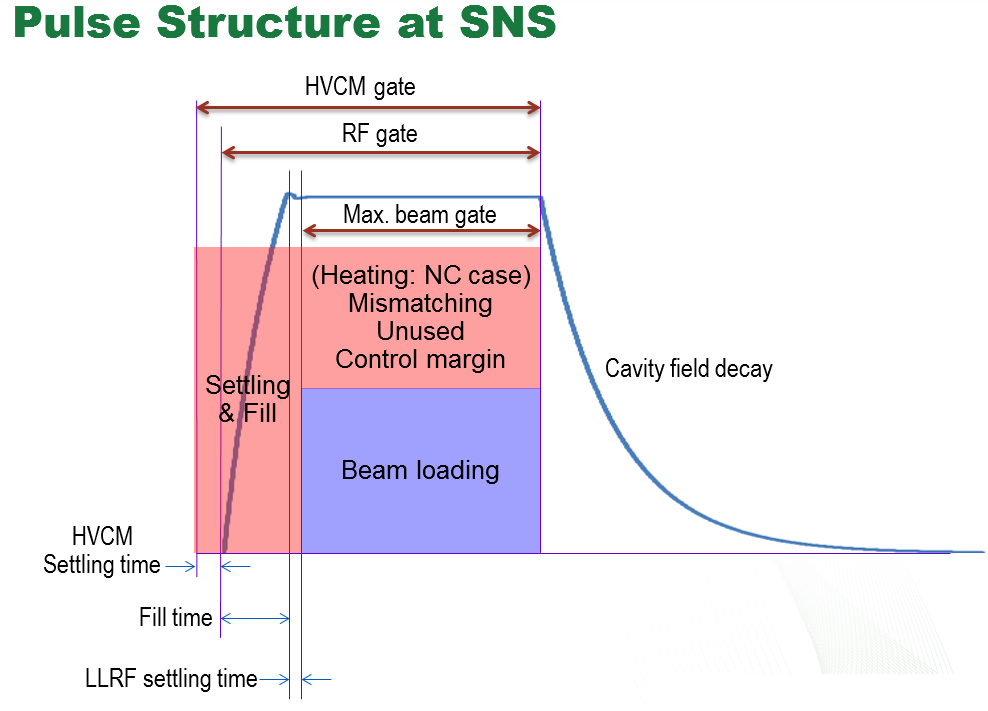 R&D on the resonance 
control is needed
9
Slava Yakovlev, FNAL,  March 09, 2016
Possible issues:
Incoherent losses (wakes): Looks OK 
HOM dampers: Looks OK 
Main coupler: Improvement needed
Q0 at operation gradient: R&D needed 
Field emission: Improvement needed
Cryo-load: Looks OK for LCLS II CM
LFD and microphonics : R&D needed
10
Slava Yakovlev, FNAL,  March 09, 2016
Summary:

LCLS II-type cavity (no  N-doping) can be used directly without any modification!  
Existing  dressed LCLS II -type cavities & tuners look OK WRT microphonics
Several qualified  industrial 1.3 GHz cavity vendors  

FNAL High-Q0 program for LCLS II and PIP II  is well aligned with MaRIE needs

FNAL Resonance Control and LLRF program is well aligned with MaRIE needs also.

The TTF-III coupler is not suitable, and should be modified

LCLS II cryomodule can be used directly. 

RF source:  6 MW pulsed, 300 kW average?
11
Slava Yakovlev, FNAL,  March 09, 2016